« hôpital numérique »archivage du dossier patient
Objectifs du module
A l’issue de cette journée, vous serez capables de :

Définir la terminologie associée au processus de gestion et de conservation des données de santé à valeur probante. 

Identifier les différentes étapes constitutives du cycle de vie du dossier patient et les acteurs associés.

Comprendre les enjeux et les risques associés à ce processus.

Connaître les éléments clés constitutifs d’une politique d’archivage des données pour un établissement.

Connaître les points clés de la déclaration des pratiques d’archivage.
Agenda de la formation
Caractéristiques d’un document
Le DOCUMENT n’est ni un MESSAGE ni un DOSSIER PATIENT, bien que les trois contiennent des INFORMATIONS CLINIQUES.
Contrairement au MESSAGE, le DOCUMENT est PERSISTANT et existe en tant que tel, même sans destinataire.
Contrairement au DOSSIER PATIENT, le DOCUMENT est « STATIQUE » (son contenu ne change plus), DATÉ, et LIÉ à un CONTEXTE.
Le DOCUMENT N’EST PAS UN FORMAT DE TRANSPORT,  un DOCUMENT doit être encapsulé PAR UN FORMAT DE MESSAGE et transporté par  UN PROTOCOLE DE TRANSPORT.
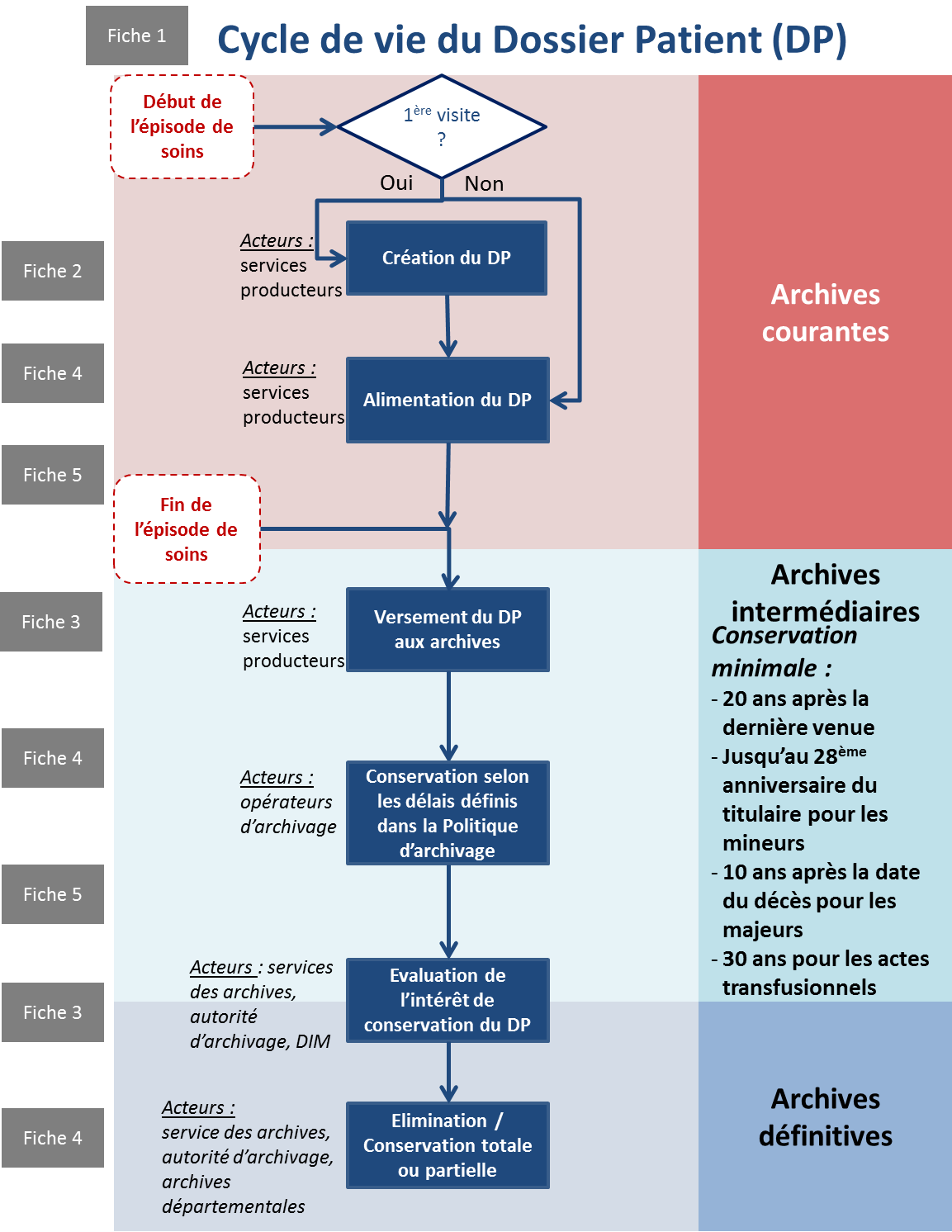 5
Situation actuelle dans les établissements
Informatisation du dossier patient : > 90% en cours ou terminés

Il s’agit quasi toujours de la première informatisation avec cohabitation de dossier(s) papier et de dossier(s) informatique pour un même patient 
une offre d’éditeurs atomisée : >300 éditeurs recensés beaucoup de logiciels « de niche » => des dossiers informatiques issus de nombreuses applications
un volume de données qui croît très vite 
une normalisation des données et des échanges à améliorer entre produits
Situation  juridique actuelle
Loi du 13 mars 2000 - Article 1316-1

« L'écrit sous forme électronique est admis en preuve au même titre que l'écrit sur support papier, sous réserve que puisse être dûment identifiée la personne dont il émane et qu'il soit établi et conservé dans des conditions de nature à en garantir l'intégrité » 

=> Les processus et techniques mis en œuvre doivent garantir l’imputabilité,  l’intégrité, la pérennité et l’intelligibilité de l’information conservée
Cohabitation papier / numérique: le chemin vers le « zéro » papier?
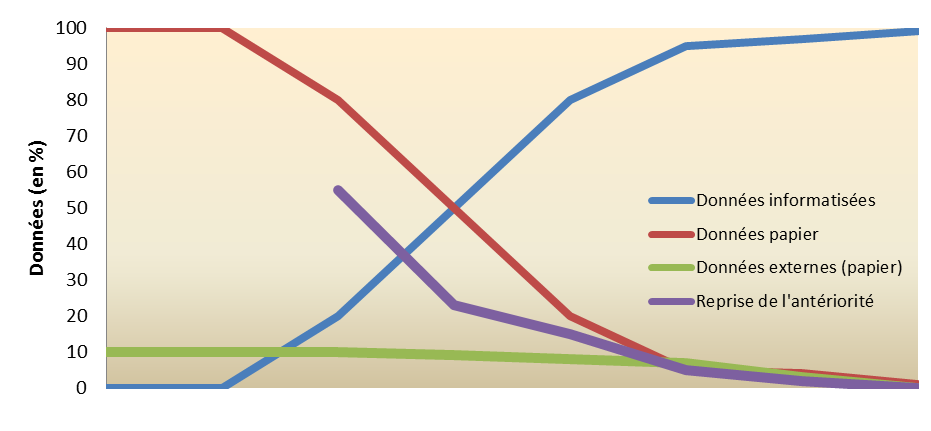 EXEMPLE :
1ère informatisation
Temps
Cible
Avant projet DPI
Déploiement : période transitoire
Post déploiement
1
2
Période 1 : Cohabitation de fait pendant le déploiement du DPI 
Période 2 : Cohabitation résiduelle en fin de déploiement
8
Deux points fondamentaux
Qu’est ce qu’une archive ?
Article L 211-1 code du patrimoine : « Les archives sont l'ensemble des documents, quels que soient leur date, leur lieu de conservation, leur forme et leur support, produits ou reçus par toute personne physique ou morale et par tout service ou organisme public ou privé dans l'exercice de leur activité. »
	Les dossiers patient sont donc des archives, dès leur création et quel que soit leur support (électronique ou papier)

Qu’est ce qu’un document médical dématérialisé ?
C’est un fichier numérique PERSISTANT  et  « STATIQUE » (son contenu ne change plus), DATÉ, et LIÉ à un CONTEXTE
Archivage à valeur probatoire ou probante ?
Archivage à valeur probatoire  : 
Permet de vérifier un niveau 

Archivage à valeur probante : 
Prouve de manière convaincante
Agenda de la formation
Est-il possible de s’affranchir du papier ?
Oui, si vous êtes en capacité de prouver l’intégrité, l’imputabilité du document, pendant toute la durée de conservation requise, en préservant l’intelligibilité. 

Nécessité d’établir une politique d’archivage pour votre établissement 
Associer les Archives Départementales qui délivrent les visas d ’élimination 

Nécessité de documenter, tracer et auditer la mise en œuvre de la politique d’archivage : déclaration des pratiques d’archivage de votre établissement
Est-il obligatoire de déployer la signature électronique via la carte CPS ?
A priori Non si vous utilisez la DMP-compatibilité 

DMP- compatibilité = format de document embarquant une signature électronique pérenne + format de transport
Comment gérer le papier et le numérique ensemble ?
Mettre en place un dossier tout numérique avec numérisation du papier stock et flux 

Vade-mecum du Service Interministériel des Archives de France (mars 2014)
« Autoriser la destruction de documents sur support papier après leur numérisation »
Quel Système d’Archivage Électronique (SAE) acquérir ?
Le SAE à lui seul ne garantit pas la valeur probante de la donnée restituée !


Néanmoins un SAE doit respecter la norme NFZ 42-013
Est-il possible d’externaliser les archives ?
OUI 

Papier  : hébergeur agréé  Archives de France 
Numérique : hébergeur agréé  hébergeur de données de santé – ASIP-santé et Archives de France
Premiers outils pour structurer et gérer l’archivage des dossiers patient
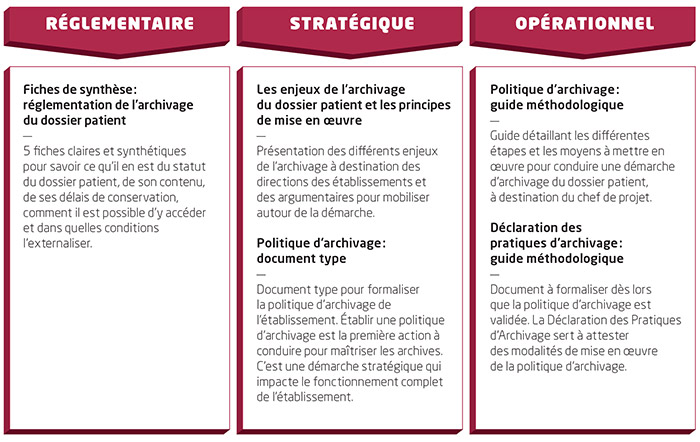 Fiches réglementaires
Attention  : mise à jour à faire sur les missions de service public en fonction de ce qui sera voté dans la nouvelle loi de santé 


Fiche 1 – Statut du Dossier Patient
	
Fiche 2 – Contenu du Dossier Patient	

Fiche 3 – Conservation du Dossier Patient

Fiche 4 – Communication et Communicabilité du Dossier Patient 

Fiche 5 – Externalisation du Dossier Patient
Conduite d’un projet de définition de la politique d’archivage
Mettre en place une organisation en mode projet efficace : la comitologie, le cadrage – Les parties prenantes / Cartographie des acteurs	

Construire la politique d’archivage	
La maitrise des risques – Présentation du document type de la politique d’archivage et du guide méthodologique « Politique d’archivage »
Le cadre législatif règlementaire
Le cas particulier de la numérisation 

Faire vivre la politique d’archivage
Réalisation de la déclaration des pratiques d’archivage
consécutive à la définition de la Politique d’Archivage

a pour objet de décrire les modalités de réalisation de la Déclaration des Pratiques d’Archivage. 

est constituée d’un document principal et d’annexes techniques. Les annexes peuvent être confidentielles pour des raisons de sécurité
Agenda de la formation
Enjeux de la politique d’archivage
Cible : 
Directions des établissements de santé publics ou privés

Objectifs :

Fournir les éléments essentiels permettant de structurer et gérer l’archivage des dossiers patient

Offrir des arguments nécessaires à la mobilisation des acteurs
Enjeux de l’archivage du dossier patient
Légaux et réglementaires
Stratégiques
Enjeux
Immobiliers
Médicaux
Scientifiques et historiques
Organisationnels et financiers
Techniques
23
Gains générés par l’archivage
24
Points d’attention
Risques liés à l’absence de gouvernance

Risques liés à la mise en œuvre de la démarche d’archivage
25
Facteurs clés de succès
Gouvernance adaptée et impliquée

Démarche d’archivage organisée en mode projet

Communication autour du projet